La saison 2014-2015 de la section VTT
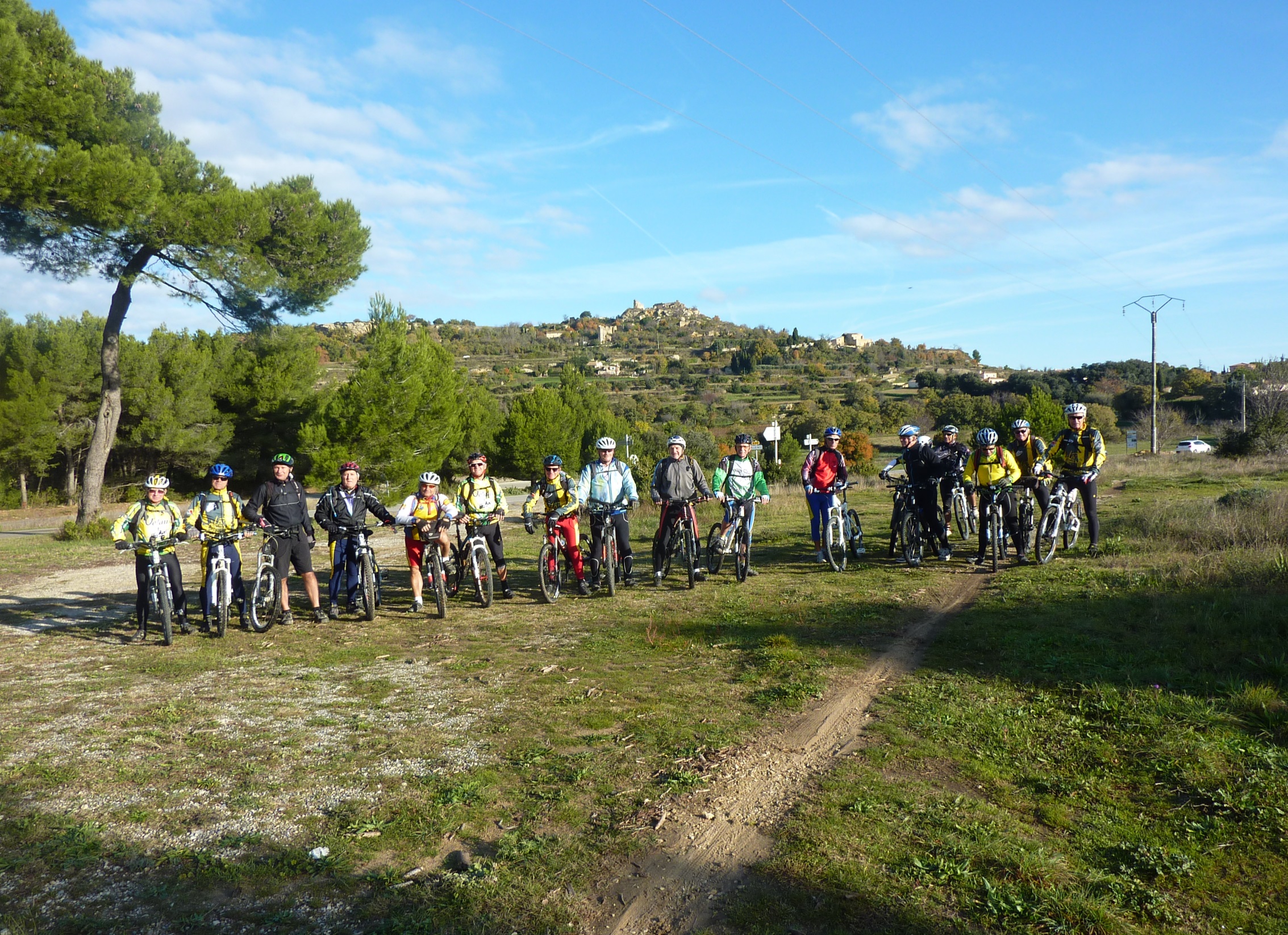 9 octobre: Eygalières- 10 participants- 34 km
26 avril 2015:  Rando de Coudoux
			8 participants   40 km    D : 585 m
16 octobre : LOURMARIN l’Aigue brun
  8 participants   32 km      D: 850m
Pas de photos

Ce jour là

J’ai mis en vedette

L’organisateur
5 novembre : Départ de Lambesc via le Talagard
	9 participants  42 km  D: 800m
12 novembre: Départ de Lambesc via Coudoux:
 			8 participants  40km   D: 680m
20 novembre : VERNEGUES			   18 participants   	40 km D: 820m
18 décembre : LA ROQUE D’ANTHERON
   11 participants   45 km    D: 600 m
8 Janvier 2015:  Rognes Beaulieu
			12 participants   33 km    D : 800m
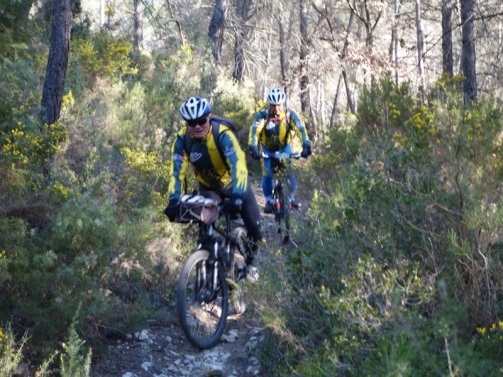 15 Janvier 2015:  Cadenet-Cucuron
			6 participants   37 km    D : 828m
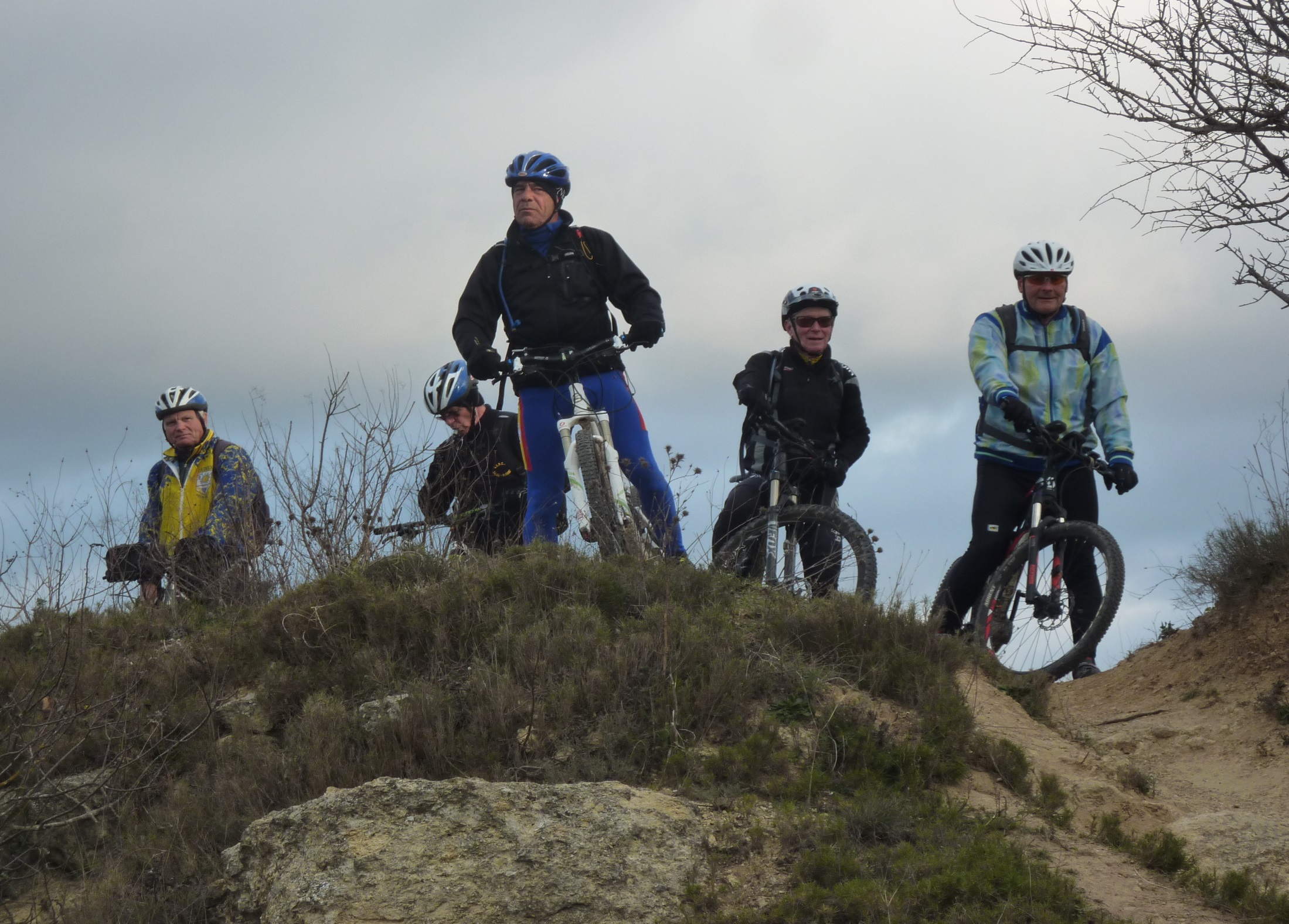 29 Janvier 2015:  Cazan-La Roque et retour
			9 participants   30 km    D : 640m
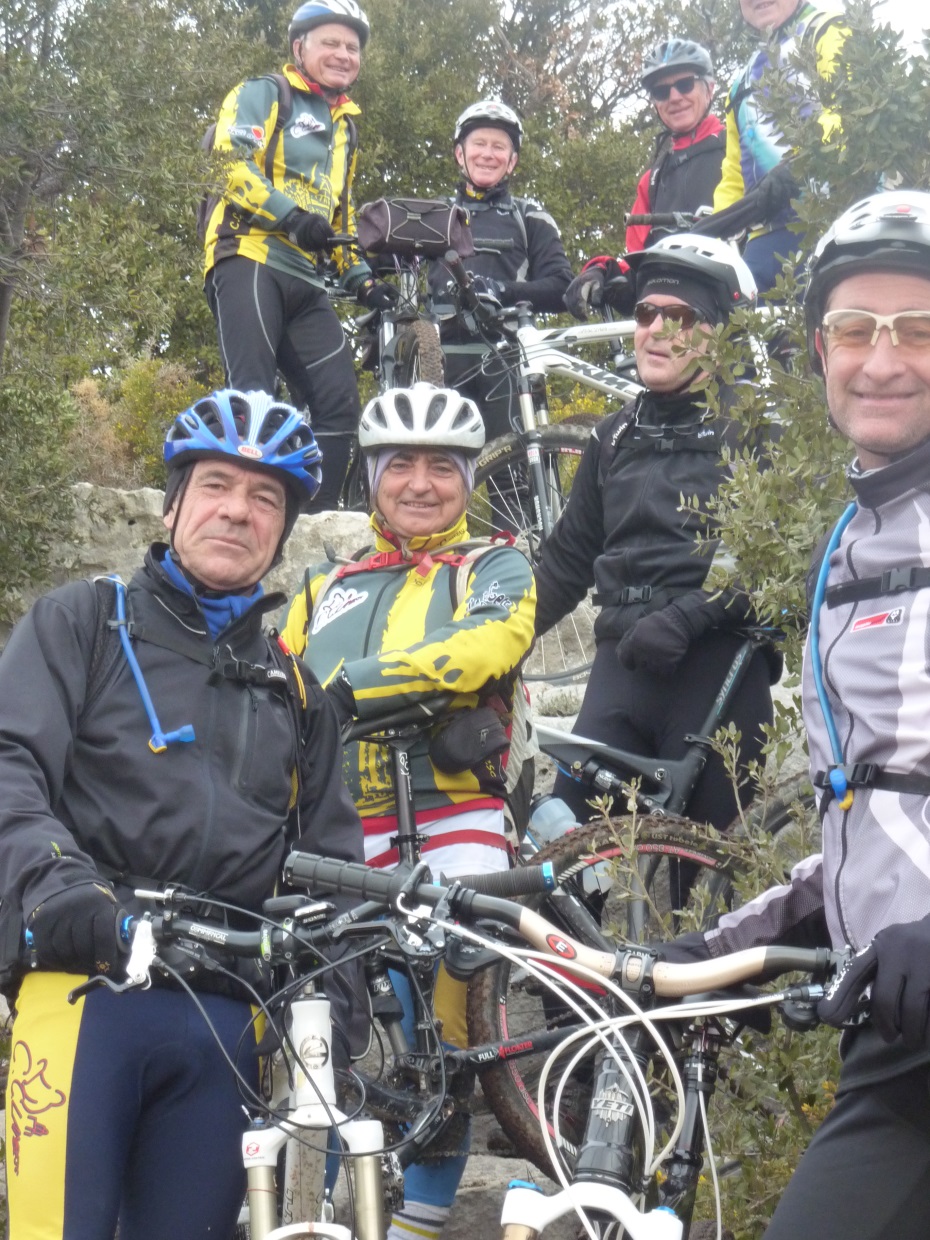 RETOUR
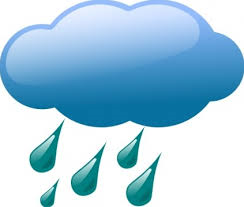 19 Février 2015 : Lambesc-Vernègues
                                              5 participants  32 km D: 637m
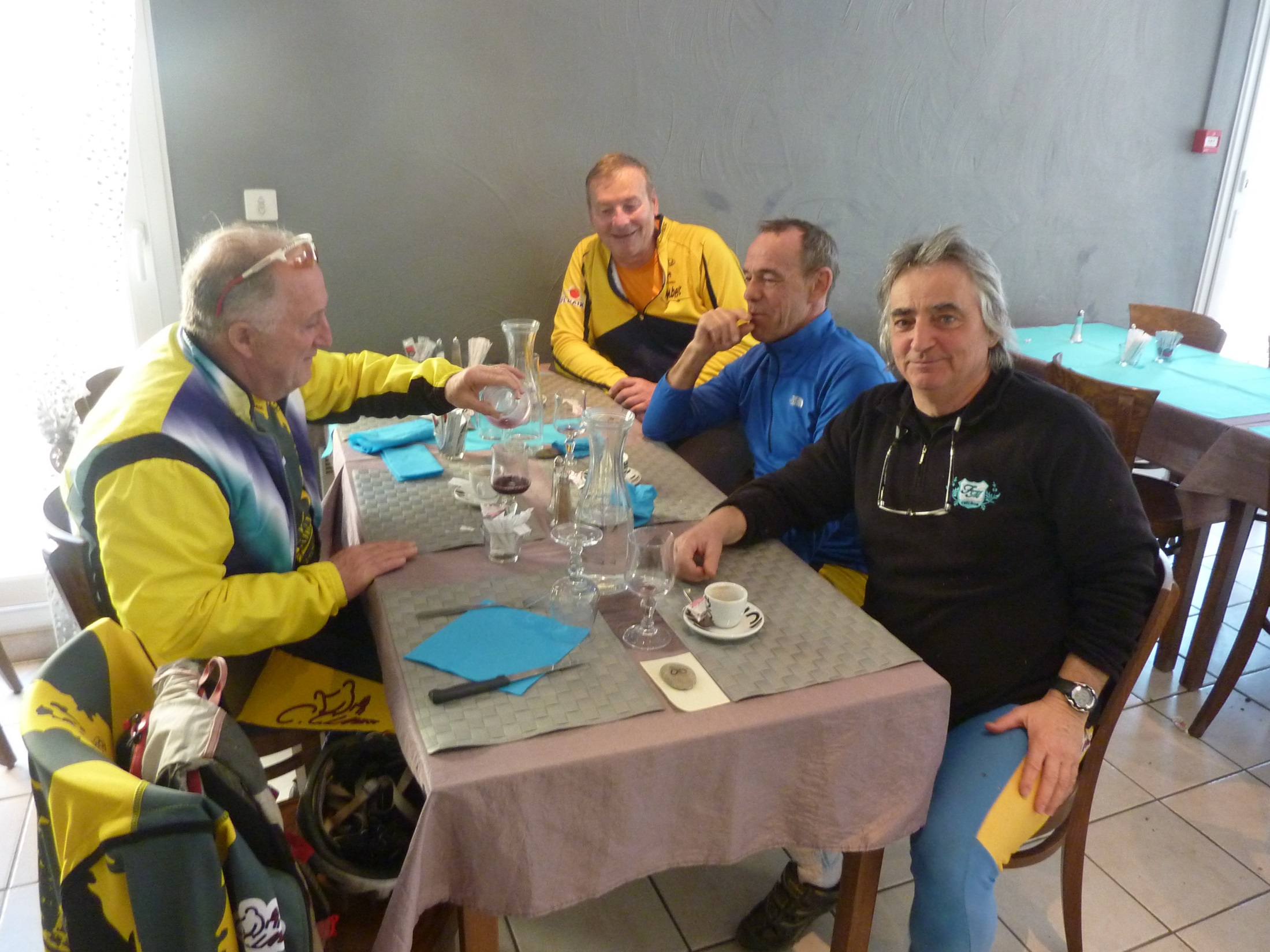 26 Février : Aix en Provence-Bouc Bel Air
	Le tour du Montaiguet -7 participants    36 km D: 873m
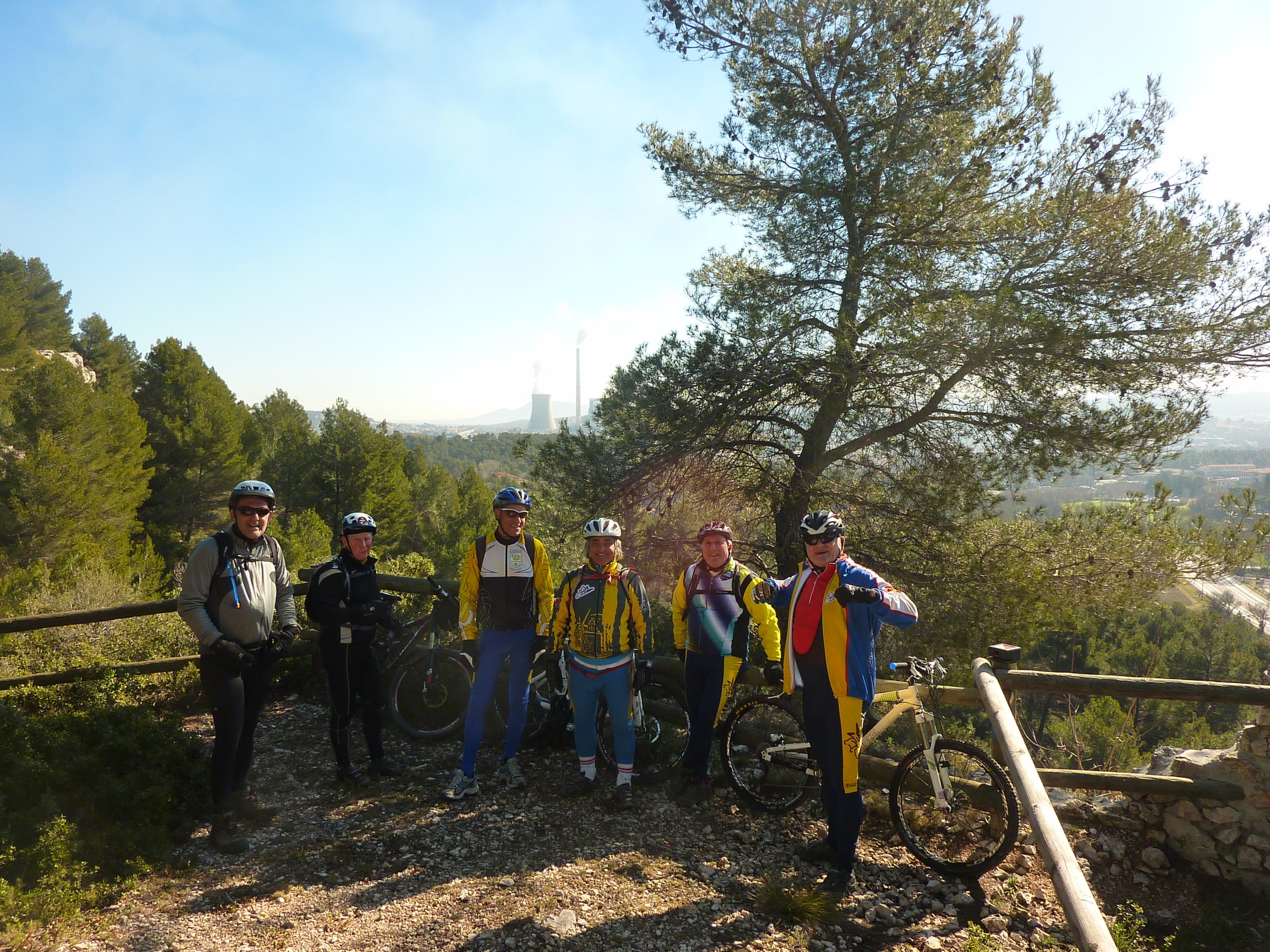 5 mars 2015 : Lambesc via Saint Cannat
				8 participants       40 km D: 713m
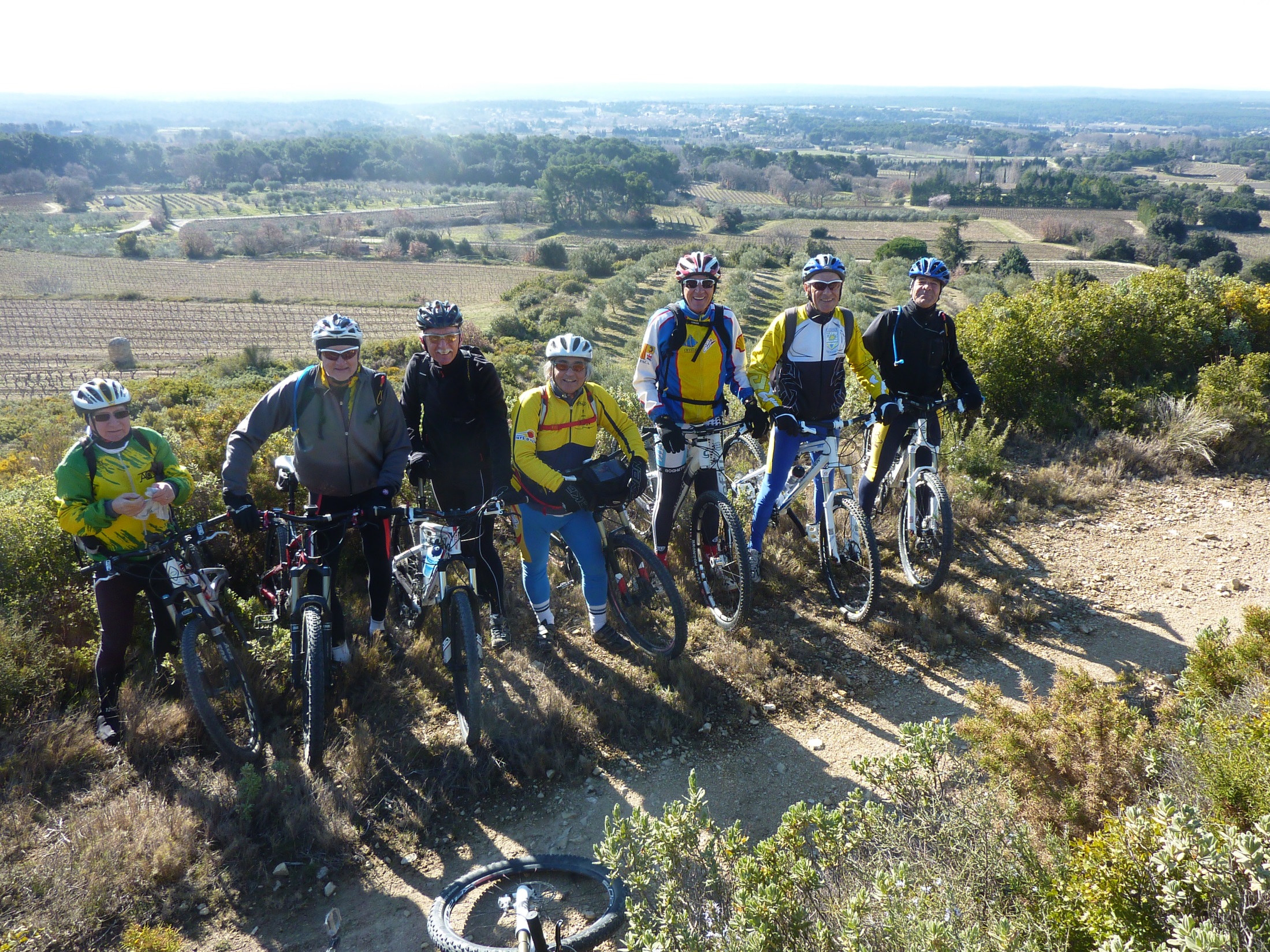 12 mars: Eyguière les Alpilles Aureille
  			14 participants       40 km D: 783 m
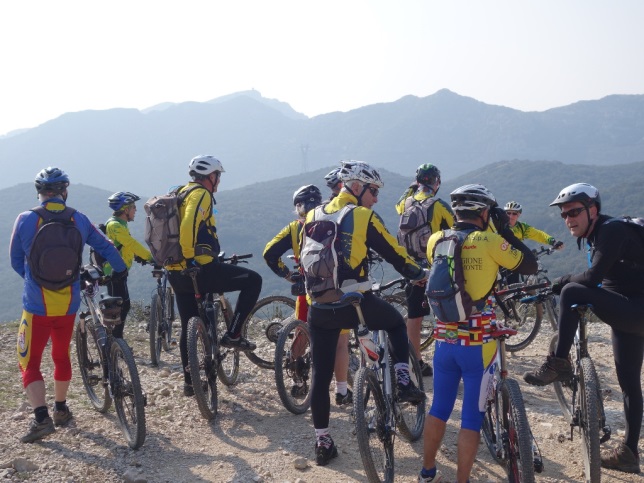 19 mars 2015 : VELAUX
				7 participants    40 km D: 1000 m
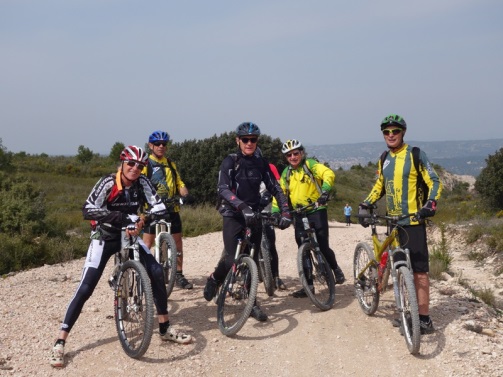 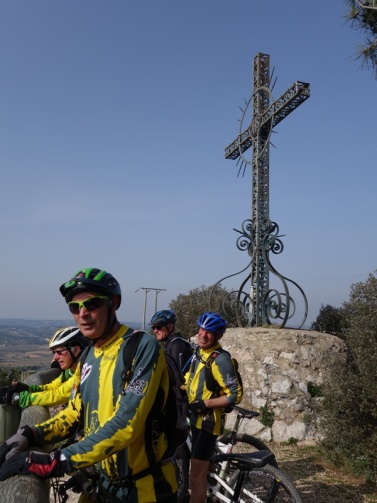 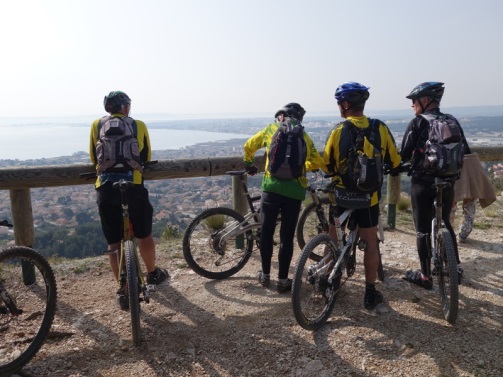 26 Mars 2015:  Caumont sur Durance
			6 participants   30 km    D : 670m
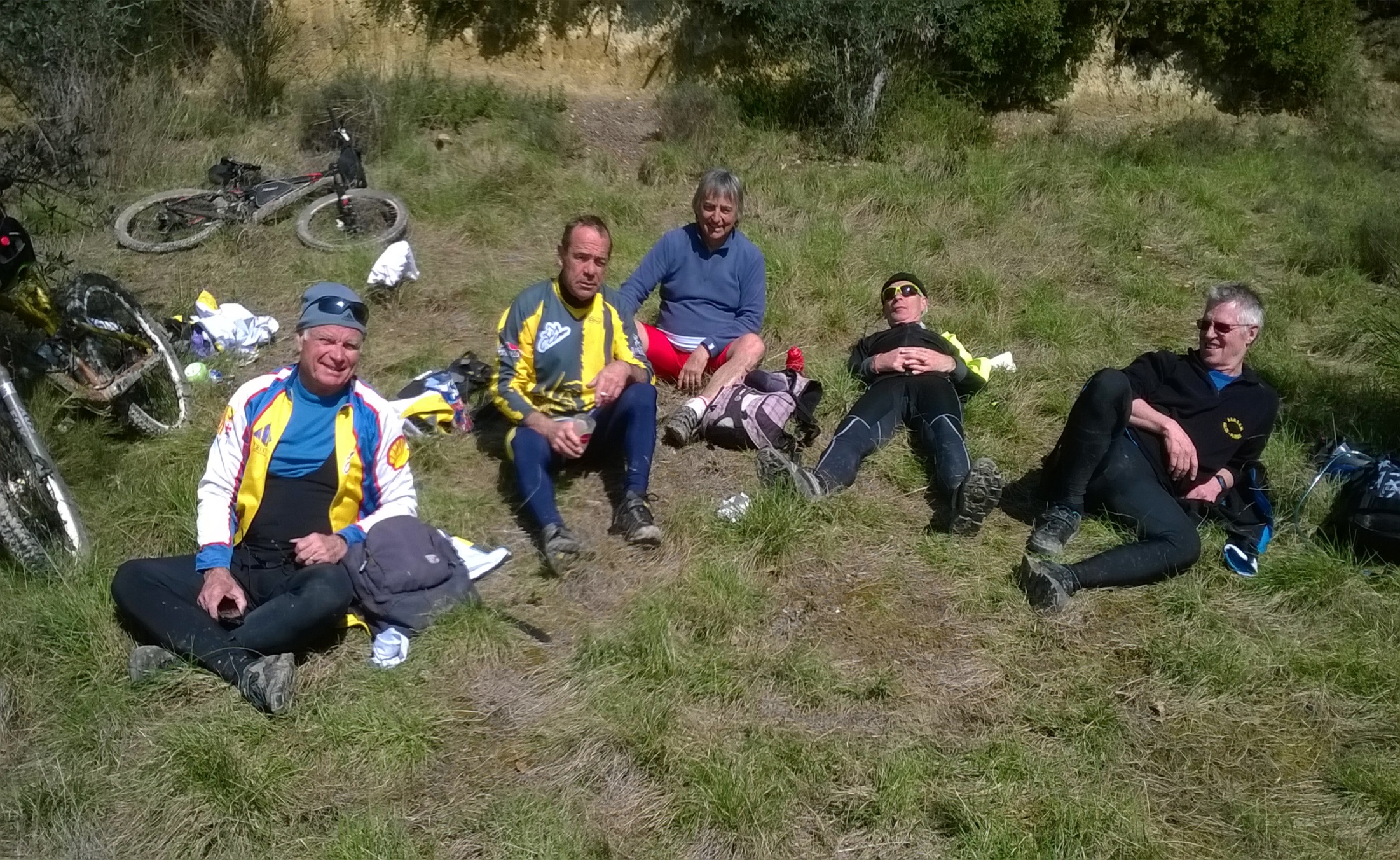 2 avril  2015:  La Tour d’Aigues
			12 participants   33 km    D : 750 m
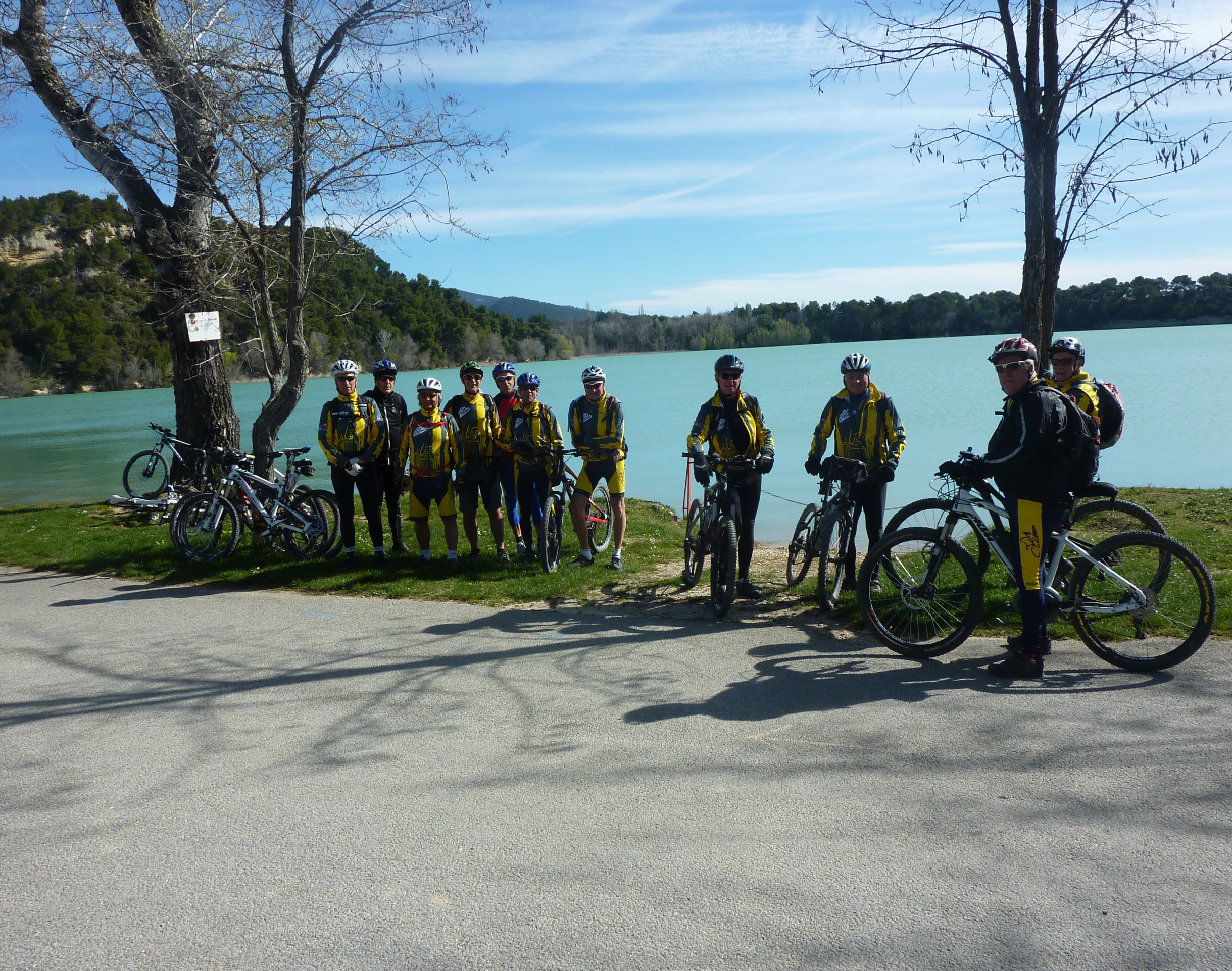 11 avril  2015:  Souvenir Michel Gachet       Aix Lambesc  :  75 km      13 participants    D : 1650 m
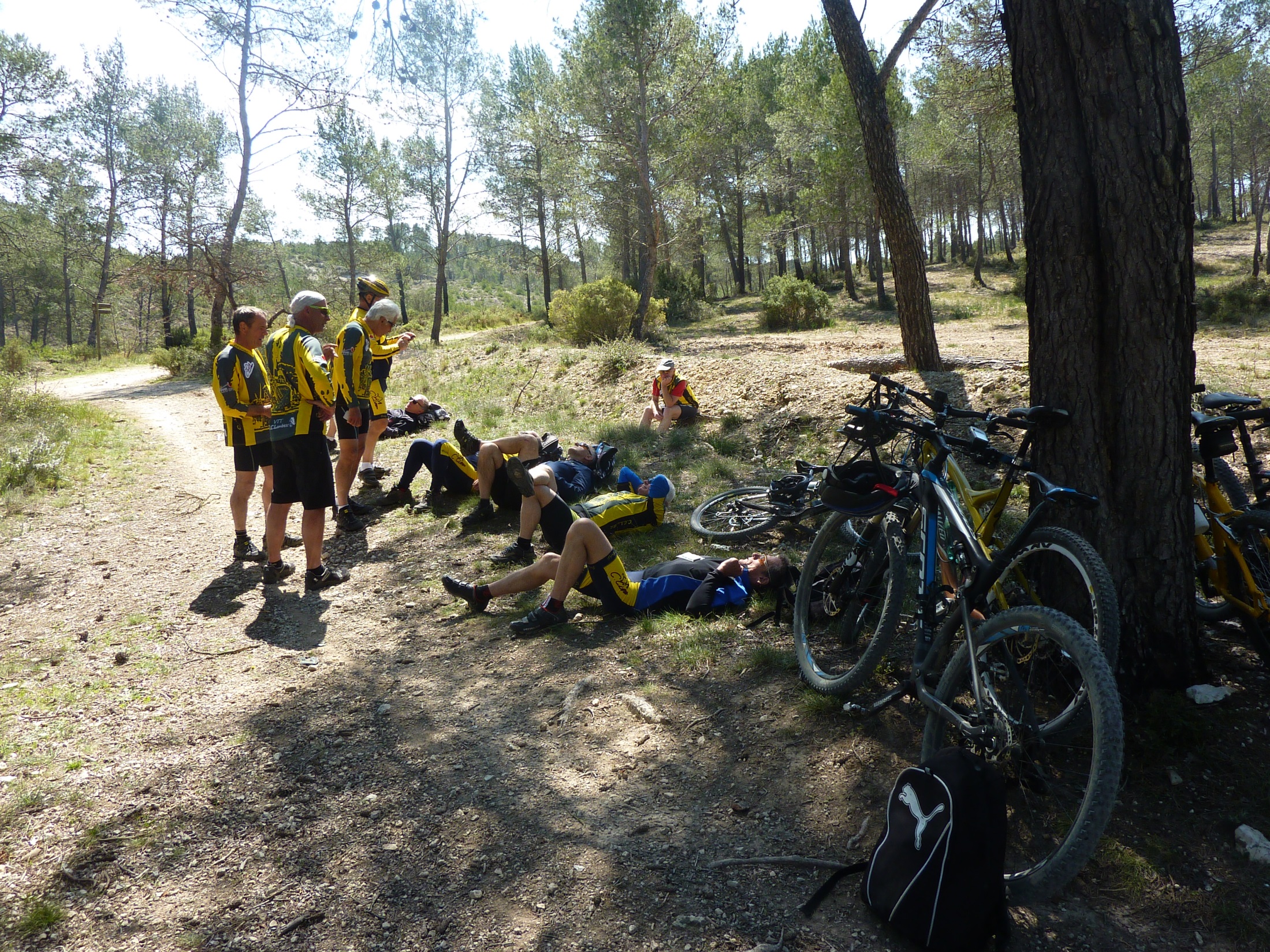 16 Avril 2015:  Apt-Roussillon
			10 participants   31 km    D : 685m
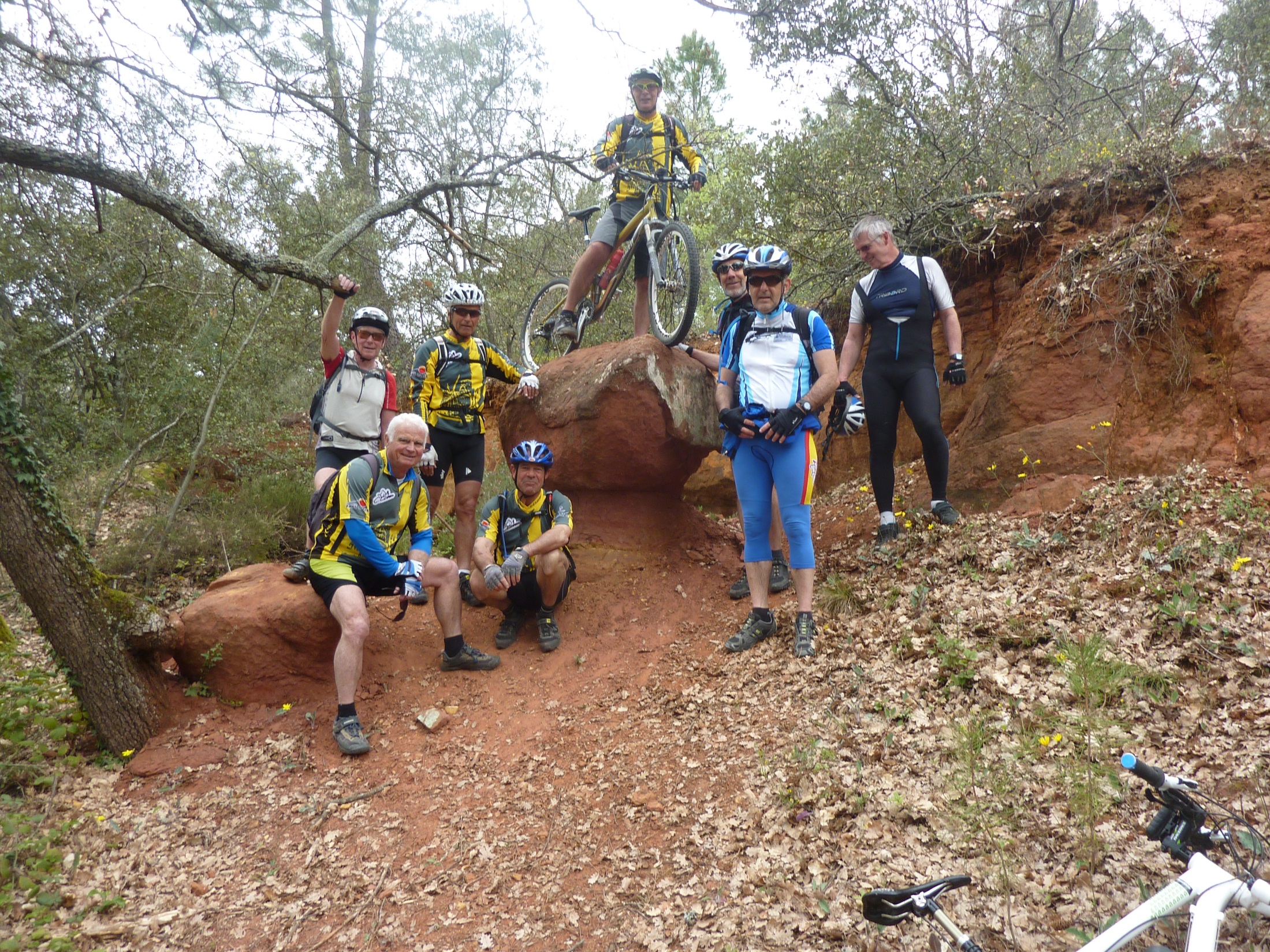 26 avril 2015:  Rando de Coudoux
			8 participants   40 km    D : 585 m
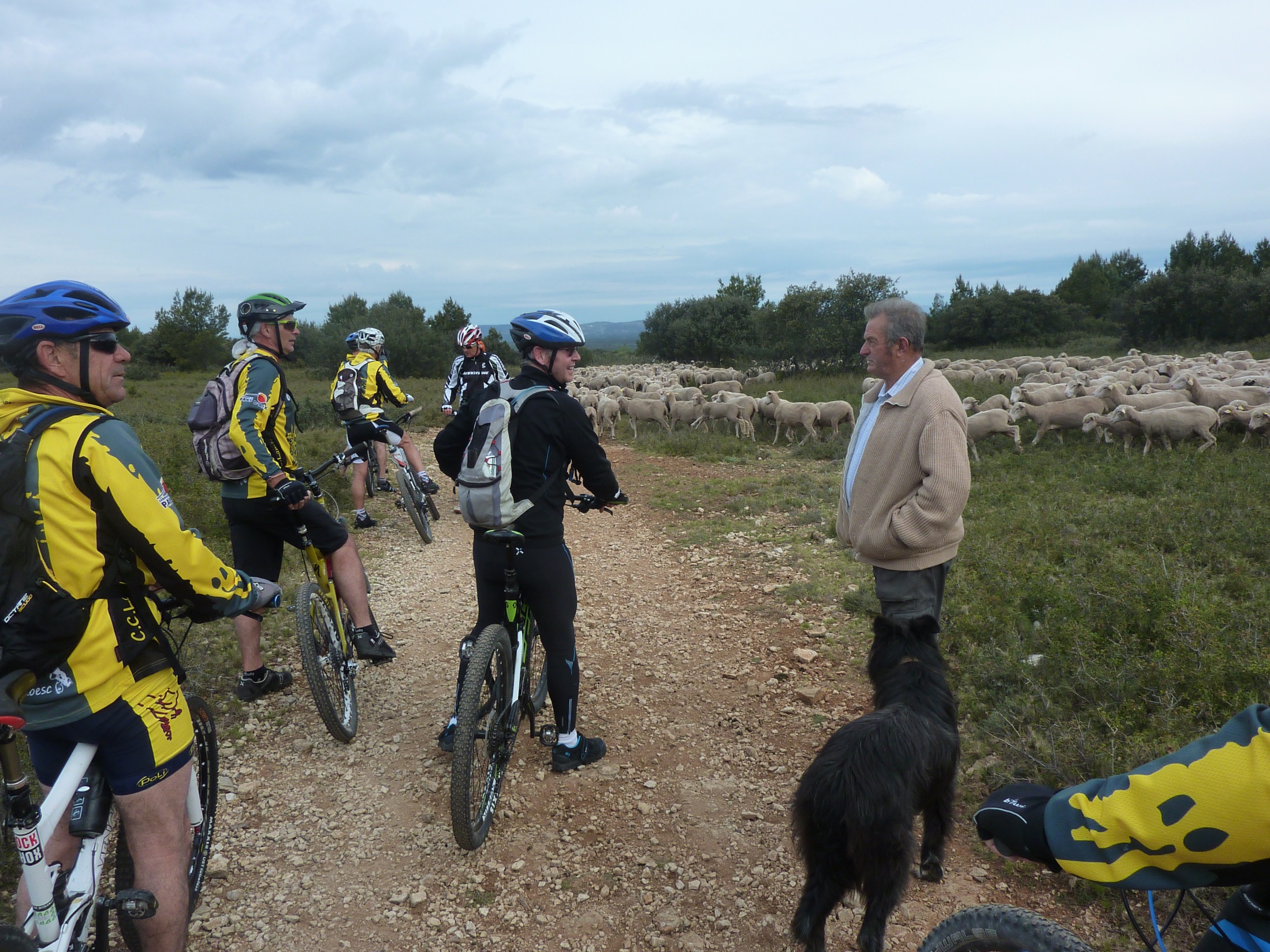 7 mai 2015:  JOUQUES –Sortie dite de Bédès
			5 participants   40 km    D : 850 m
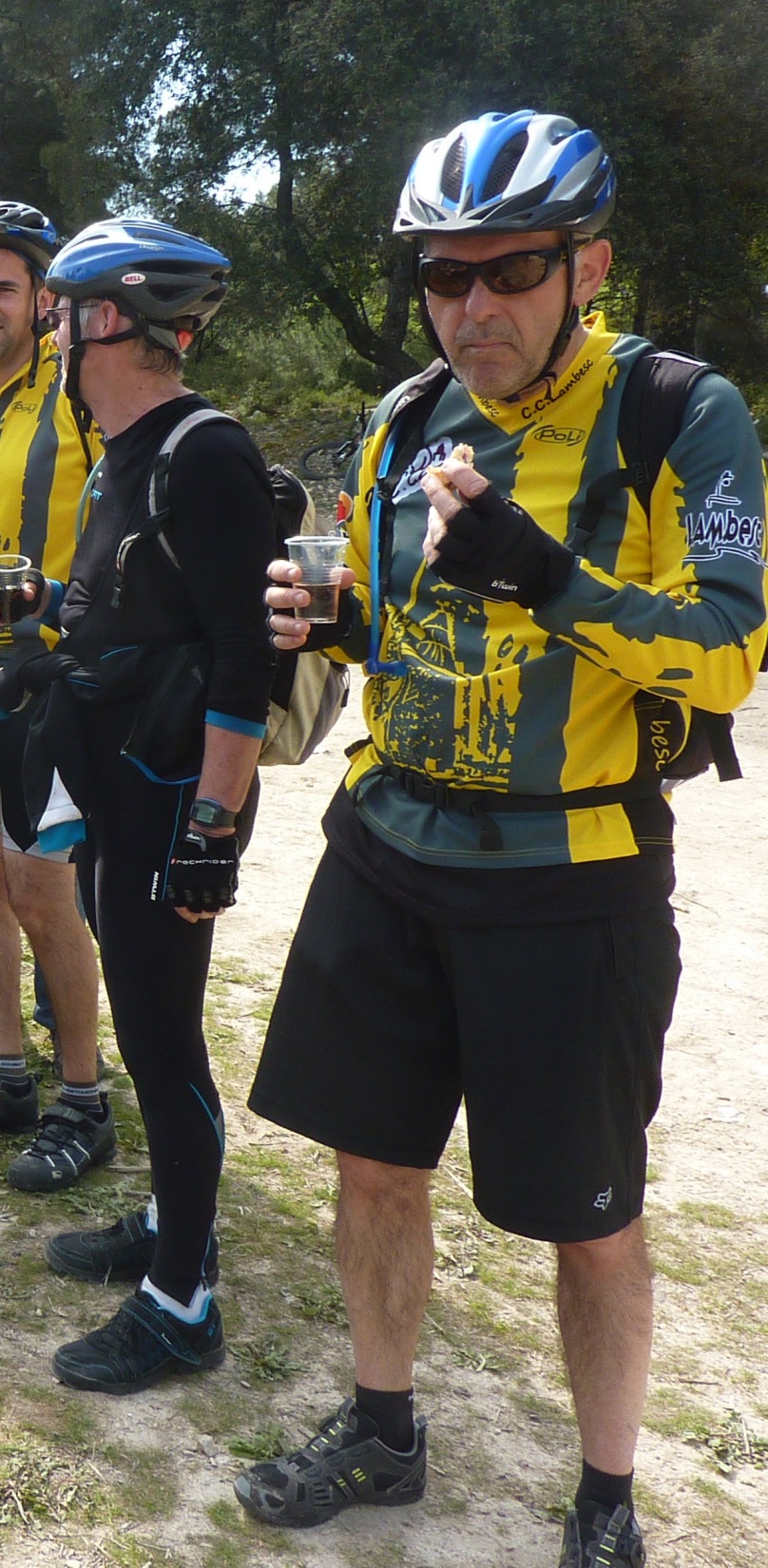 Pas de Photo mais un gentil organisateur
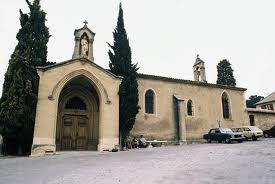 14 mai 2015:  GRANS –	5 participants   40 km    D : 550 m
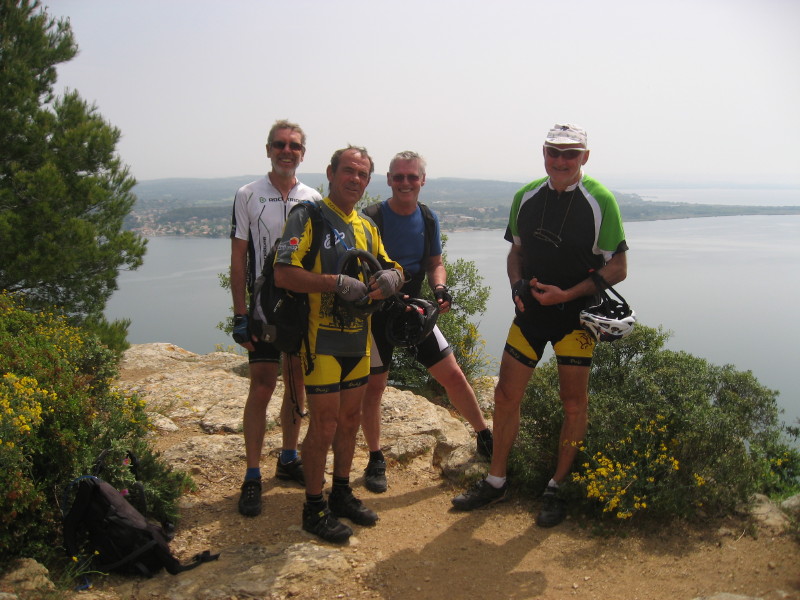 28 mai 2015:  Lambesc-Grillades party chez Christian	14 participants   40 km    D : 700 m
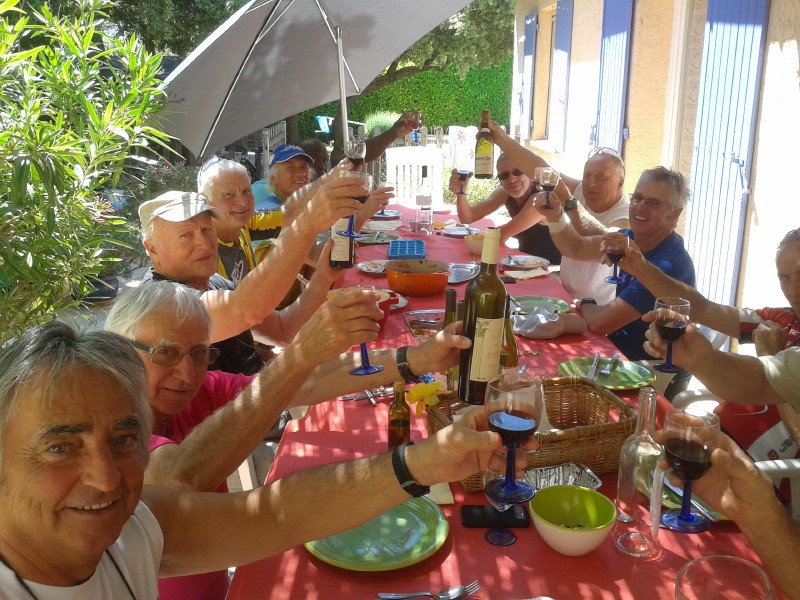 Tout va bien à la section VTT
De nombreuses sorties VTT proposées le jeudi et le samedi
De nombreux G-O qui organisent les circuits
Une ambiance agréable et bon enfant pour un VTT promenade
Encore de nombreux projets à réaliser
Mais aussi de sérieux avertissements
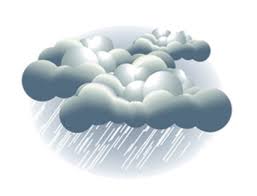 Problème cardiaque pour Alain
Chute et opération de l’épaule pour Gilou
Chute sérieuse avec hospitalisation pour Mimi 
Chutes encore nombreuses: Pierre, Paul et Michel B.
Opération de notre bon Président, privé de VTT
ATTENTION